药品上市许可
适用于药学、临床药学专业
《药事管理学》课程
讲课人：赵鑫 
广州医科大学 药学院
目 录
DIRECTORY
05
01
教学手段
课程性质
06
02
课程资源
教学目标
07
03
课后提升
学情分析
04
08
教学重难点
教学总结与反思
课程性质
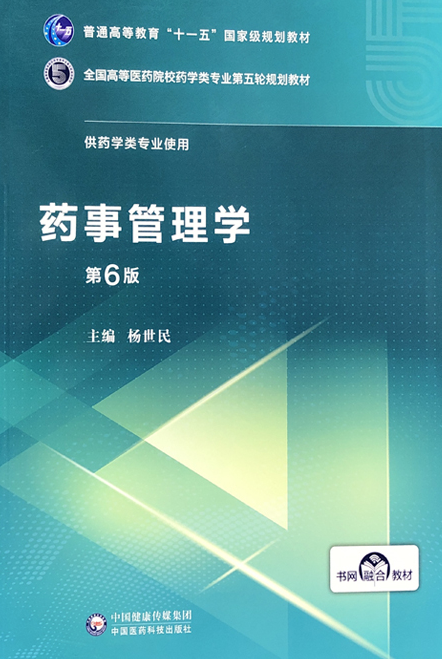 药学、临床药学专业的核心课程
本次微课内容：
   第四章 药品注册管理
   第3节 药品上市管理
本次微课属于新授课程
教学目标
知识目标：
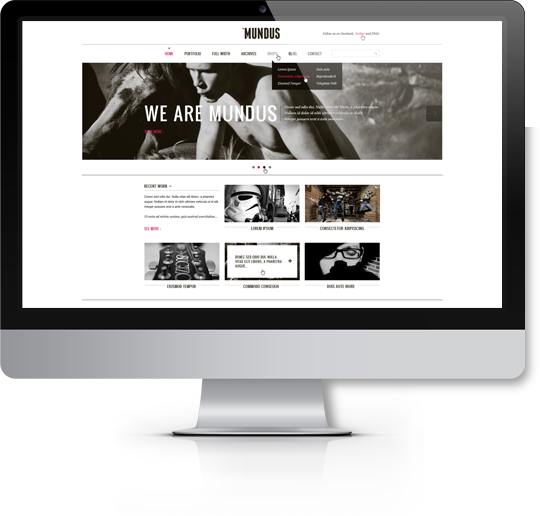 学生需要掌握药品注册申请的类型；药品注册的审批程序；药品的关联审批。  
学生需要熟悉药品注册的概念；药品批准文号的格式；
学生需要了解我国的药品注册管理体系。
能力目标
通过本章的学习，学生能通过列表归纳、分组讨论等方法进行合作和探究性学习，理解和运用我国药品注册管理的法律法规分析和解决药品注册问题，培养合作意识和创造性思维能力。
素质目标
体会药品上市许可的监管过程中，国家对于药品注册管理的科学监管思路。
基础
目标
对象
方法
学情分析
01
03
02
04
对象
方法
目标
基础
注意融会贯通、学以致用、举一反三；案例讨论过程中，主动参与、乐于探究、善于思考
注重搜集和处理信息，获取新知识学会解决问题，注意逻辑线索，构建属于自己的药品注册知识结构
有所了解药品注册管理内容，
但不系统不深入
三年级的药学类本科生，已经学习了药物化学，药剂学等药学类核心课
[Speaker Notes: 本次授课对象属于三年级的学生，已经学习了药物化学，药剂学等药学类核心课，对于药品注册管理的课程内容，从其他方面已经有所了解，但不系统不深入，因此在学习过程中，学生进一步掌握理论内容，应该注意融会贯通、学以致用、举一反三，案例讨论过程中，应该主动参与、乐于探究、善于思考，避免被动填鸭，注重搜集和处理信息，获取新知识学会解决问题，注意逻辑线索，构建属于自己的药品注册知识结构。]
教学重点
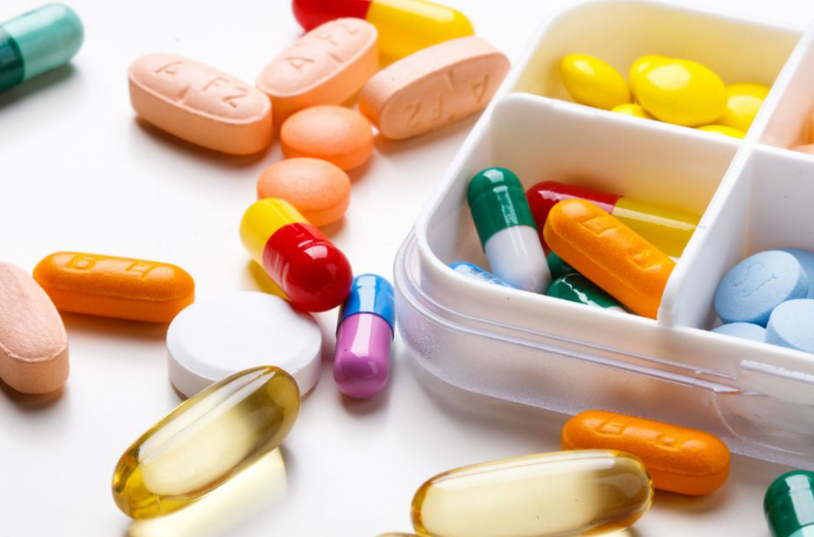 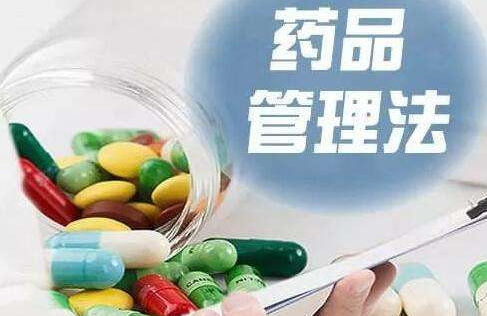 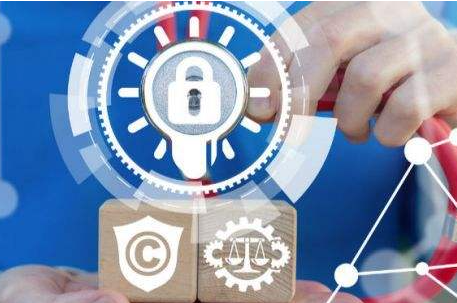 药品上市许可的途径
药品注册的审批程序
药品注册的关联审批
[Speaker Notes: ，，]
教学难点

药品批准文号的格式

新版药品注册管理办法中药品批准文号的格式与较多网络资源的相差较大，学生易混淆。
需要对相关知识点进行比较讲授后，让学生寻找资源，深入学习。
教学手段
在教学讲授中，设计教学案例分析，让学生分组讨论，主动参与到课堂中，引导学生来分析理论，得出结论。
比较讨论教学法
对药品批准文号格式的教学中采用比较教学法。
Part 1
启发式教学法
Part 2
对药品上市许可采用启发式教学法
课程资源
药品注册管理办法的官方解读
各大平台的优秀慕课资源
药品注册监管的案例库
自建SPOC的课程资源
课后提升
学习通平台的本次课程练习题
01
VIDEO
WEB
学习通平台挑战性开放性的案例讨论
02
GRAPHIC
教学总结与反思
内容复杂抽象，
设计案例讨论，坚持以学生为本，突出高阶性和挑战性
课堂气氛活跃，学习主动性也较好。
课堂上要注重对学生所学知识点的复习，做好课堂巩固。
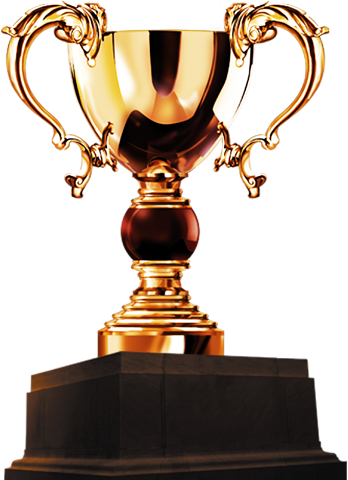 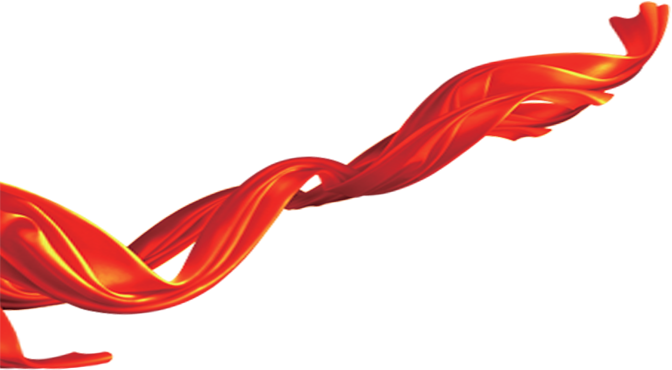 课程内容
第3节 药品上市许可
广州医科大学药学院
赵鑫
药品注册管理办法
2020年7月1日起施行
《药品注册管理办法》
规范药品注册行为
保证药品的安全、有效和质量可控
为
适用于
从事
药品研制、注册及监督法动为目的
在中华人民共和国境内以药品上市为目的
药品注册
药品注册是指
药品注册申请人（申请人）
依照法定程序和相关要求
提出药物临床试验、药品上市许可、再注册等申请以及补充申请
药品监督管理部门
基于法律法规和现有科学认知
进行安全性、有效性和质量可控性等审查
决定是否同意其申请的活动
申请人取得药品注册证书后
       为药品上市许可持有人（持有人）
药品注册分类体系
中药
生物制品
化学药
创新药
创新药
创新药
改良型新药
改良型新药
改良型新药
古代经典名方
中药复方制剂
生物类似药
仿制药
同名同方药
……
……
……
境外生产药品
境外生产药品
境外生产药品
药品注册管理体系
国家药品监督管理局
主管全国药品注册管理工作，负责建立药品注册管理工作体系和制度，制定药品注册管理规范，依法组织药品注册审评审批以及相关的监督管理工作。
药品专业技术机构
省级药监局
审评：药品审评中心
注册检验：中检院
通用名称核准：药典委
注册核查：药品核查中心
监测与评价：药品评价中心
制证送达：受理中心
信息化建设与管理：信息中心
境内生产药品再注册申请的受理、审查和审批；
药品上市后变更的备案、报告事项管理；
组织对药物非临床安全性评价研究机构、药物临床试验机构的日常监管及违法行为的查处；
参与国家局组织的药品注册核查、检验等工作；
国家局委托实施的药品注册相关事项。
药品上市路径
药品审评中心
药品审评过程
药品审评中心
应当组织
药学、医学
和其他技术人员
根据药品注册
申报资料
核查结果
检验结果
等
按要求对已受理的药品上市许可申请进行审评
对药品的
安全性
有效性
质量可控性等
审评过程中
基于风险
启动药品注册核查、检验
进行综合审评
相关技术机构应当在规定时限内完成核查、检验工作
非处方药还应当转药品评价中心进行非处方药适宜性审查
[Speaker Notes: 药品审评中心，，。]
药品审评过程
药品注册证书载明
综合审评结论通过的
药品
生产企业
批准文号
持有人
等
信息
批准药品上市，发给药品注册证书
非处方药的药品注册证书
还应当注明
非处方药类别
说明书和标签
质量标准
生产工艺
综合审评结论不通过的
作为药品注册证书的附件一并发给申请人
作出不予批准决定
必要时还应当附药品上市后研究要求
上述信息纳入药品品种档案，并根据上市后变更情况及时更新
药品批准上市后
药品注册证书有效期为五年
药品批准上市后
药品注册证书有效期内
持有人
并按照
药品生产质量管理规范要求进行细化和实施
应当按照
国家药品监督管理局核准的生产工艺和质量标准生产药品
持有人
应当持续保证
上市药品的安全性、有效性和质量可控性
并在有效期
届满前6个月
申请药品再注册
关联审评审批制度
原辅包生产企业按要求在原辅包登记与信息公示平台登记相关产品信息和研究资料。原
制剂注册申请时，可选用已登记品种进行关联申报。
使用未登记品种的，相关研究资料与制剂申请一并申报。
审评制剂时，对原辅包进行关联审评。
化学原料药在制剂审批时一并审批，仿制境内已上市药品所用化学原料药可以申请单独审评审批。
化学原料药发给批准通知书及核准后的生产工艺、质量标准和标签
关联审评审批通过后，更新登记状态标识。
公开原辅包关联审评相关信息。
药品批准文号
境外生产药品的批准文号格式为：
中国香港、澳门、台湾地区生产药品的批准文号格式为：
境内生产药品的批准文号格式为：
药品监督管理部门制作的
药品注册批准证明电子文件
及原料药批准文件电子文件与纸质文件
具有同等法律效力。
国药准字H（Z、S）J
国药准字H（Z、S）C
国药准字H（Z、S）
+
+
+
四位年号
四位年号
四位年号
+
+
+
四位顺序号
四位顺序号
四位顺序号
其中，H代表化学药，Z代表中药，S代表生物制品。

　　药品批准文号，不因上市后的注册事项的变更而改变。